Time-Space Tradeoffs for Sponge Hashing:
Attacks and Limitations for Short Collisions
Ashrujit Ghoshal
University of Washington
Ilan Komargodski
Hebrew University and NTT Research
Cody Freitag
Cornell Tech
CRYPTO 2022
1
[Speaker Notes: Hi, this is joint work with Cody Freitag and Ilan Komargodski.

Very broadly this work is about new preprocessing attacks and limitations for short collisions in the sponge construction.]
Iterative hashing
Hash functions need to handle variable input lengths
password hashing
hash and sign
commitments
Cannot design a different hash for every length
Construct a VIL hash function from an underlying FIL primitive
e.g., Merkle Damgård hashing [Mer89, Dam89]
Used in MD5, SHA-1, SHA-2
2
[Speaker Notes: Hash functions are one of the fundamental primitives of cryptography that have many different applications.

Certain applications like password hashing etc require a hash function to handle different input lengths. 

However, is infeasible to design a different hash function for every length. 

Hence, iterative hashing is used to construct variable input length hash function using fixed input length primitives.

The most popular iterative hashing mechanism is the  Merkle-Damgård construction- where the fundamental primitive is a compression function from 2n bits to n bits. The compression function is successively applied to message block in order to comopute the hash.
Iterative apply to each bilock, many times in sucession



This construction is used in MD-5, SHA-1 and SHA-2.]
SHA-3
2006 NIST competition after attacks on MD-5, SHA-0
Winner: Keccak [BDPV07] became SHA-3
New iterative hashing technique: sponge construction
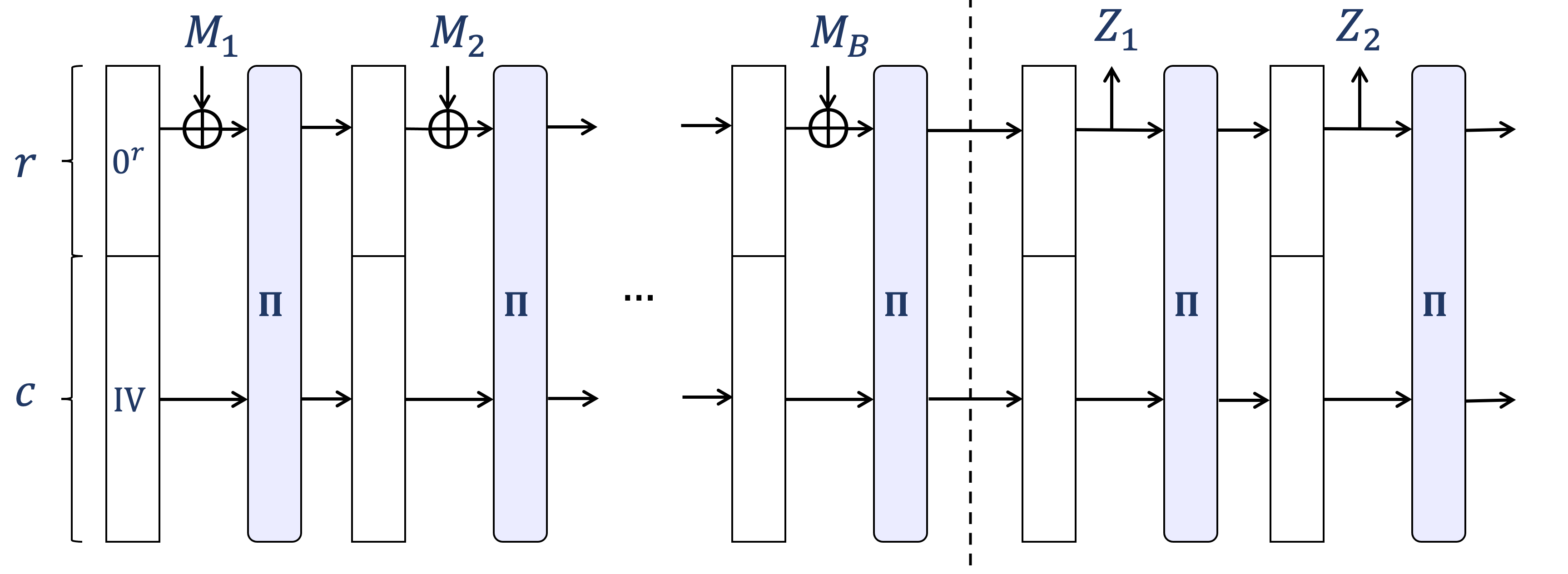 permutation, instead of function
The sponge construction
3
[Speaker Notes: After some  proposed attacks against MD-5 and SHA-0, in 2006 NIST started a competition to standardize a new hash construction.

After almost a decade, in 2015, a subset of the family of hash function Keccak, emerged as the winner.

The Keccak family is based on the sponge construction which was a novel alternative to the Merkle-Damgård design. One additional feature for this construction is that it is resistant to length extension attacks as opposed to MD.]
Sponge construction
This talk
⊕
⊕
⊕
squeezing
absorption
4
[Speaker Notes: Here is a brief description of the sponge construction. The sponge construction is parameterized by the bit rate r, the number of bits per message block and the capacity c.

The fundamental primitive in the sponge construction is a permutation Pi on r+c bits. A message M is broken up into blocks of r bits, after padding appropriately. The hash of M with respect to the hash key or the initialization vector IV is computed as follows. 

An initial state consisting of r zeros concatenated with  IV is defined.  The first message block is xor-ed to the first r bits of the state and  the permutation is applied to it in order to compute the next state. This is done till all the message blocks are consumed this phase of the hashing is known as the absorption phase of the sponge. 

Next, the permutation Pi is applied to the state at the end of the absorption phase, and the first r bits of the output Z_1 form the first r bits of the hash output. Pi is applied to the state again, and the first r bits of the output Z_2 form the next r bits of the hash output and so on.
This phase is referred to as the squeezing phase. The squeezing phase goes on till there are sufficient bits for the hash output. In the context of this talk, since we are interested in studying a compressing sponge hash function, we will consider a simplified version of sponge where  the hash output is just the first r-bits of the output of the permutation applied to the final state.]
Collision resistance
⊕
⊕
⊕
⊕
5
[Speaker Notes: One of the most basic properties any hash function should satisfies is collision resistance. The goal of an adversary that breaks collision resistance is, given a random IV, it has to find two different messages that hash to the same value under IV. Pictorially a collision looks like this, the shaded part denotes the colliding output.]
Complexity of finding collisions
⊕
⊕
⊕
⊕
⊕
⊕
[Speaker Notes: We want to  quantify the collision resistance of sponge. The most common way to characterize the complexity of finding collisions for sponge is to model Pi as a random permutation.

When Pi is a random permutation, one can find collisions using a minimum of 2^r/2 and 2^c/2 queries to it. 

The attack with 2^r/2 queries is a typical birthday style one- the adversary evaluates the permutation Pi with M,IV with different values of M till it finds two that lead to the same first r bits of the output.
In the attack with 2^c/2 queries finds two messages where the evaluation instead leads to the same last c bits.  This can then be turned into a collision by choosing the second message block appropriately.]
Complexity of finding collisions
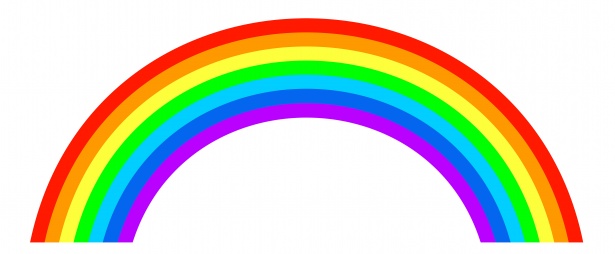 [Speaker Notes: When modelling Pi as a random permutation, these attacks are provably optimal. In more detail, one can show that the sponge construction to be indifferentiable from a random oracle with a r-bit output, for upto 2^c/2 queries to Pi.

However, in the real world, since Pi is typically public, an adversary can do preprocessing on Pi, which might make its job of finding collisions easier. Since the indifferentiability framework does not apply in the preprocessing setting the birthday style attacks are no longer optimal.


The scenario of preprocessing adversaries were studied  in earlier works works in the context of  function inversion, collision resistance etc
We often care about guarantees against non-uniform attacks in cryptography, and these are also captured by consider preprocessing adversaries.]
Auxiliary-input random permutation model (AI-RPM) [CDG18]
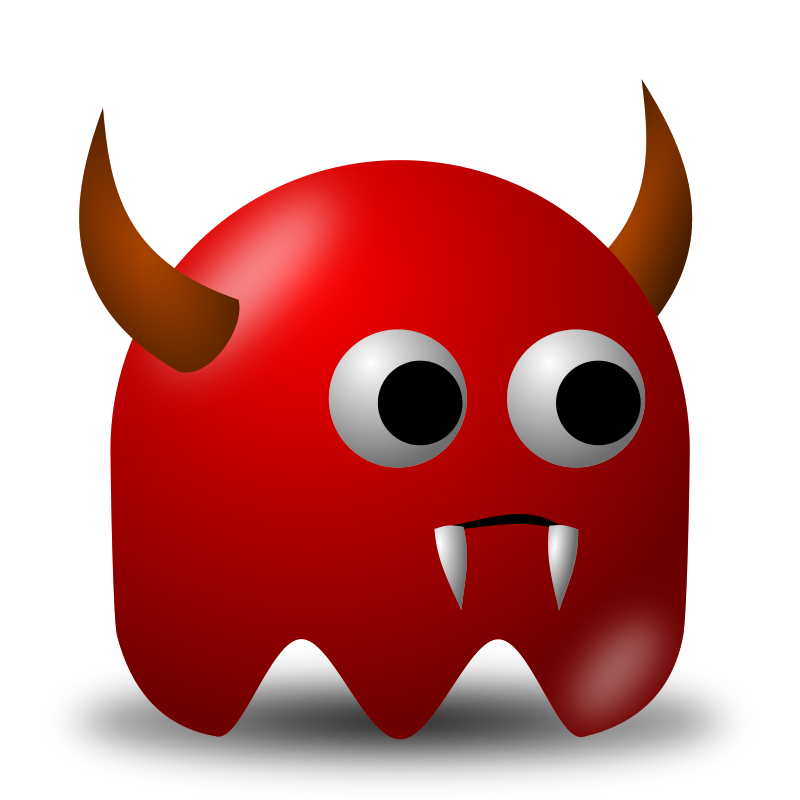 “pre-processing” phase
“online” phase
8
[Speaker Notes: Coretti et al introduced the auxiliary-input random permutation model to capture preprocessing adversaries in the context of random permutations.
Here is how the collision resistance game is defined in this model.

The adversary A, consists of two stages A_1 and A_2. The first stage A_1 is unbounded has complete access to the permutation Pi, computes S-bits of preprocessing which is input to the online phase along with a random IV. The online phase can make T queries to the permutation and its inverse. The adversary wins  if the online phase outputs a pair of distinct messages that hash to the same output.

We refer to such an adversary A as a (S,T) adversary. We define the advantage parameterized by S,T as the maximum probability of any (S,T)  adversary winning this game.

We note that this model gives a lot of power to the adversary by letting it compute any arbitrary preprocessing. However, that also means that limitations proven in this model are extremely strong guarantees.]
Prior work
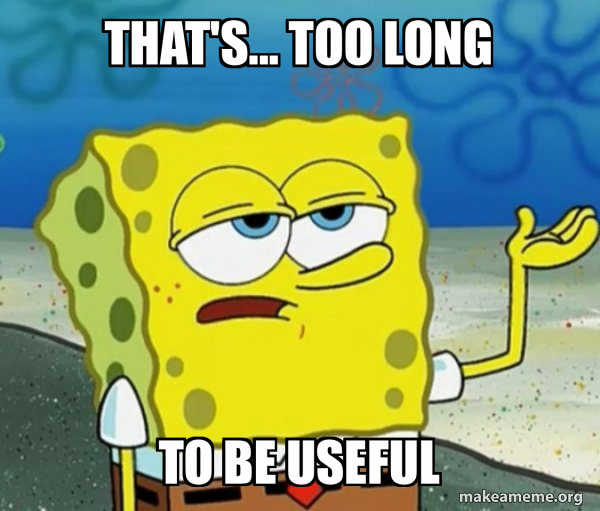 Shorter collisions seem harder to find
Question recently studied recently for MD.
9
[Speaker Notes: Coretti et. al. gave a tight characterization of this advantage in terms of S and T- i.e., they proved an upper bound of O(ST^2/2^c+T^2/2^r) on the advantage, and gave an attack that achieves this advantage. 

The starting point of our work is the observation that this attack finds collisions of length nearly T. Now, say the attack takes time 2^60, it means that the collisions we find is petabytes long. Collisions that long are not really useful for any practical purposes.

In addition, short collisions seem harder to find than longer ones. Hence we ask the question: can we characterize the hardness of finding B-block collisions for sponge. 

In a series of recent works over this question has been studied for Merkle-Damgard.]
10
[Speaker Notes: In this work we give new attacks and prove limitations of finding B-block collisions for the sponge construction.]
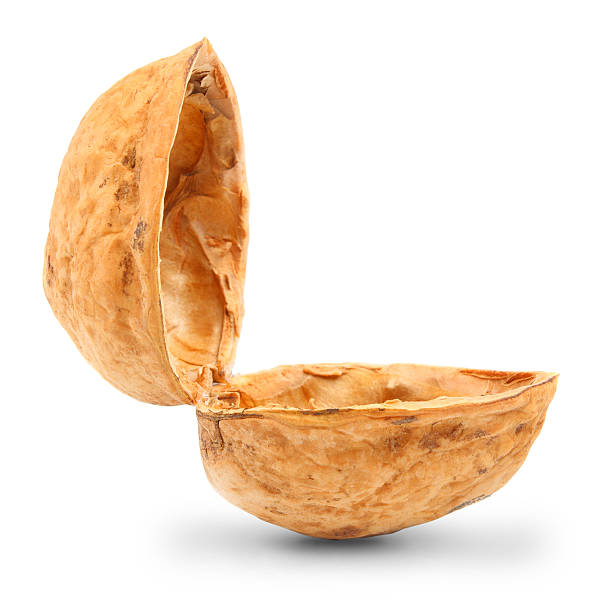 Our results, in a nutshell
Bounds for attacks and limitations do not match. Many open problems!
11
[Speaker Notes: Here is a very brief summary of our results. We give new attacks for finding 1-block collision for sponge that leverages the fact that the adversary can make inverse queries. The attack uses Hellman tables for function inversion as a subroutine. Next we also give a different attack for any value of B greater or equal to 2 which is inspired by  rainbow tables.
Further we prove limitations on the best possible attacks for B=1 and 2, using different techniques. Presence of inverse queries in the AI-RPM, unlike in the AI_ROM, allow us to give better attacks, at the same time make our life difficult to prove limitations.

I  should note that for both B=1 and 2 the attack we give does not match the bound in the limitation we prove. So there are many open problems stemming from the work, which I will talk about more at the end.]
Our results: new attacks
12
[Speaker Notes: In more detail, for B=1, we give an attack that has the following advantage for ST^2>2^c. The previously best known attack for B=1 was the trivial attack, i.e., one where the adversary remembers collisions for S different IVs, and if the random IV is not among the S IVs, it does a birthday style attack. For Merkle-Damgard, this attack is actually provably optimal.

Our new attack achieves a better advantage for certain range of parameters, for example when c=r, for S=2^4c/5, T=2^c/5, the advantage for the trivial attack is exponentially small in c, but our attack achieves constant advantage.]
Our results: new attacks (2)
13
[Speaker Notes: Next, we give a new attack for all values of B greater or equal to 2. This attack is the analogue of the attack for B>=2 for Merkle Damgard and is inspired by rainbow tables.]
Our results: limitations
not believed to be tight
14
[Speaker Notes: Coming to our impossibility results, we first prove an impossibility result for B=1 showing that the best possible attack for B=1 has advantage ST/2^c+T^2/2^r.  The first term in the bound is not believed to be tight. 
The proof of this result uses the bit-fixing framework introduced by Unruh and later adapted for random permutations by Coretti et al. This framework upper bounds the adversary’s advantage by the maximum advantage of an adversary in an intermediate model where  instead of getting S bits of preprocessing, it can fix roughly ST points of the permutation, making the analysis easier.]
Our results: limitations
not believed to be tight
15
[Speaker Notes: Finally we prove a limitation on the best possible attacks for B=2. 


The S^2T^4/2^2c term in this bound is not believed to be tight- the best attack  achieves this bound without this term. However the technical reason we cannot get rid of this term in our proof are the inverse queries.

The proof of this result uses the multi-instance framework introduced by Chung et al and Akshima et al, which was inspired by the beautiful techniques used to prove  the constructive Chernoff bounds by Impagliazzo and Kabanets.
This framework involves reduction to a game where the adversary has no preprocessing and needs to wins S game instance. The advantage of the adversary in winning this new game is upper bounded using a compression argument.

The upper bound on the best possible attack that we prove for B=2 is smaller than the advantage achieved by the attack that finds collisions of length T- thereby showing 2-block collisions are harder to find than collisions of arbitrary length.

Further, this result shows that the attack we give for B=2, is optimal for the range of parameters when ST^3<2^c.]
Our results: the sponge state of affairs
Next
gap
gap
gap
See paper
16
[Speaker Notes: This table summarizes the landscape of results for sponge- as I referred to earler, there are gaps for each of these attacks and the limitation results, and closing the gaps remain open problems. 

I refer you to our paper for these results, I will spend rest of this talk explaining our new attack for B=1/]
advantage for Hellman’s attack for random function inversion
[Speaker Notes: This is the theorem we prove- we give an S,T adversary that achieves this advantage. When ST^2>2^c, the minimum is the first term here and leads to the desired result.

Looking a bit ahead, the term inside the omega is square of the asymptotic advantage of the space-time tradeoff attack for function inversion using Hellman tables which we refer to using epsilon_HT. We will be using Hellman’s attack in the proof of this theorem.]
⊕
⊕
18
[Speaker Notes: We will now show]
Solve a harder problem!
⊕
⊕
19
[Speaker Notes: Our first step would be to make life a little bit harder for ourselves, and try to solve a harder problem- namely we want to find M,M’ such that the first r bits of the evaluation of the permutation on M,IV and M’,IV are both all zeroes. The reason for solving a harder problem will be evident  soon.]
An alternate view
⊕
20
[Speaker Notes: In order to solve this harder problem, we will take an alternative view of what we need to do. Namely, we will define a function f that has c-bits inputs and outputs. On input x, it computes pi inverse of r zeros concatenated before x and outputs the last c bits. 

I would like to note at the point that the function f is independent of IV- we switched to solving a harder problem because we would want f to have this property- this property would help us use existing algorithms for function inversion, which is a well-studied problem in the context of space-time tradeoffs.]
Attack strategy
21
[Speaker Notes: In more detail, we propose the following attack strategy. The adversary, given IV computes two distinct inverses x and x’ of IV under f. It then compute M as the first r bits of the inverse of pi on r zeroes concatenated before x, and similarly computes M’. It outputs M and M’.

First off, why does this strategy even work?
Observe that, if x was indeed an inverse of IV under f,  the last r bits of the outputs of pi inverse on r zeros concatenated with x is IV. Additionally we know that the first r bits of the the output of pi inverse on r zeros concatenated with x is M- this means that the first r bits of pi evaluated on M concatenated with IV are all zeros. Similarly we can argue the same for M’.

Now assuming that we can find 2 distinct inverses for IV under f, this strategy works, but I have not yet told you how the inversion step works. I will explain that next.]
Hellman’s function inversion [Hellman80, FN99]
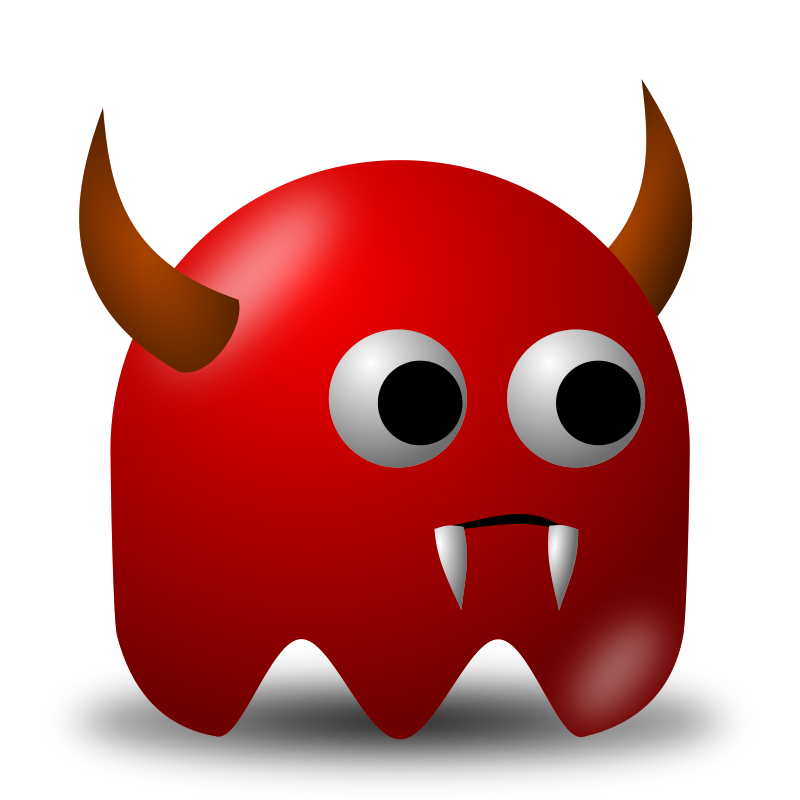 22
[Speaker Notes: Attacks and limitations for the function inversion problem has been previously studied in the context of preprocessing adversaries. As foreshadowed earlier, we will use an attack proposed by Hellman and later rigorously analyzed by Fiat and Naor here. The attack works for random functions f with c bit input and output. The two stage adversary A gets full access to f in the preprocessing phase, can compute S bits of preprocessing on it. The online phase gets the preprocessing as input and a random challenge y from the image of f- it can make T queries to f. It wins if it can output x which is in the pre-image of y under f. 
_fi
Hellman’s attack achieves this following advantage- the term inside the big omega is actually the epsilon that I defined before.
Can we simply plug in this attack attack for our application? Turns out there are some technical challenges that we first need to overcome.]
Technical challenges
23
[Speaker Notes: Recall that this was the function f we defined. 

Our first challenge is that this f is not a random function, but Hellman’s attack works only for random functions.

Secondly, the random challenge we need to invert on, IV in our case may not even have a pre-image under f.

Finally, Hellman’s attack finds only one pre-image, whereas we need to find two distinct ones.]
Running Fiat-Naor’s extension for general functions too expensive!
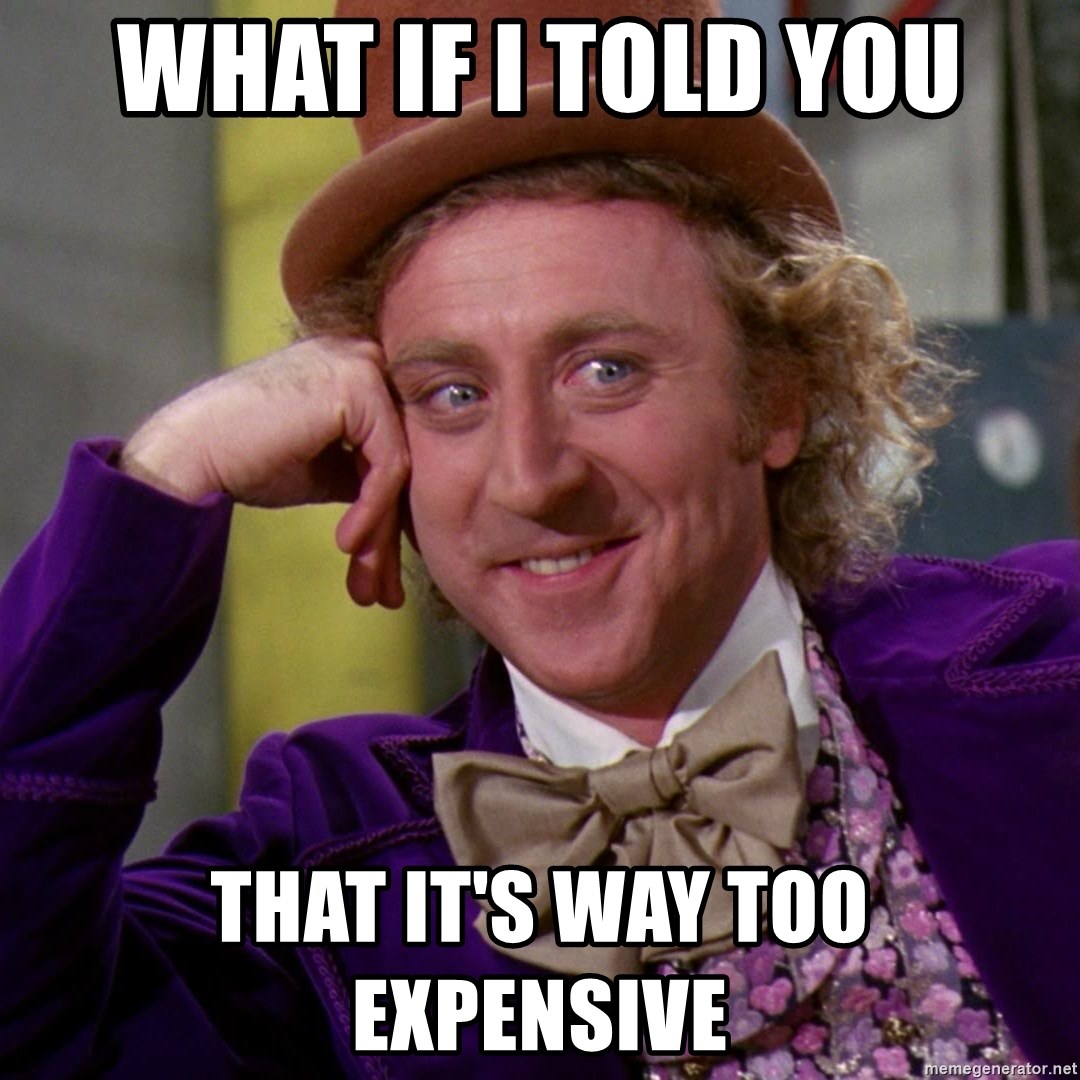 24
[Speaker Notes: Lets see how we overcome the first challenge. 
F is not a random function- first off, I note that the idea of using Fiat and Naors modified attack for general functions gives us an attack which  has worse advantage compared to the trivial attack. It however turns out that the attack is too expensive to give us an attack better than the trivial attack for B=1.

However we observe that even though f is not a rando function, the fact that it is essentially a restriction of a random permutation- is good enough for us to adapt Hellman’s analysis.]
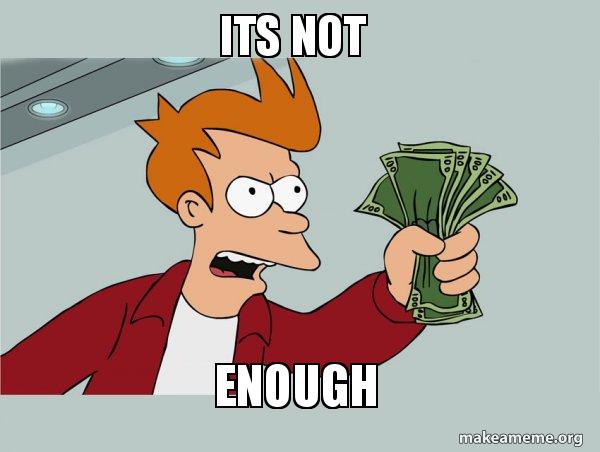 25
[Speaker Notes: Next, the second challenge is that the random IV may not be in the pre-image of f. The observation we can show that a constant fraction of the co-domain has 2 or more pre-images, does not suffice since it might be that Hellman’s attack fails for this constant fraction of inputs. 

We solve this by proving a stronger statement- that for any y in the co-domain, the success probability of Hellman’s attack for the particular y is proportional to the number of pre-images for that y. This stronger statement suffices for us.]
It does!
Does running the algorithm twice work? Not immediately clear!
Does running the algorithm twice work? Not immediately clear!
26
[Speaker Notes: Finally, we need to find two distinct pre-images, while Hellman’s attack only gives us one.

A first attempt would be running it twice with different randomness and hoping that it finds two distinct pre-images for us. But it is not immediately clear that the two returned pre-images will be distinct. 
 
So we further analyze Hellman’s attack and prove that it finds an uniform pre-image among the pre-images of y. This implies that running it twice suffices for our needs. And in fact, running it twice is what makes the success probability of our algorithm epsilon-squared.]
Conclusions
Inverse queries are useful for attacks!
  2-block collisions harder to find than arbitrary length collisions (like in MD)
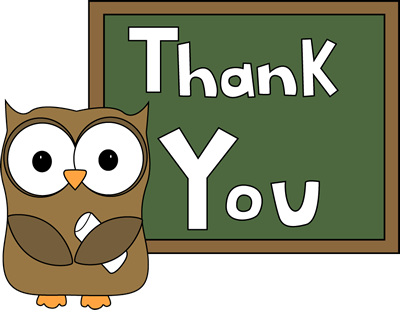 https://eprint.iacr.org/2022/1009
27
[Speaker Notes: So, in conclusion- the one thing I would like you to takeaway from this talk is that inverse queries in sponge are useful to give new attacks like the one we gave. Also shorter collisions are provably harder to find than longer ones for the sponge construction, just like Merkle-Damgard.

There are several open problems that stem from our work. Two obvious ones are improving the attacks or limitations we prove for B=1,2 to make them tight. Next, our attacks for B greater or equals two do not exploit inverse queries at all, so another open problem is coming up with attacks that do.
Finally, proving limitations for values of B greater or equals three remain open problems.

Thank you!]